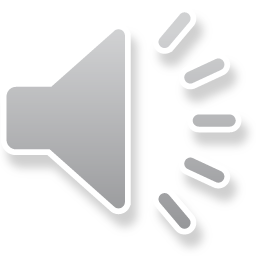 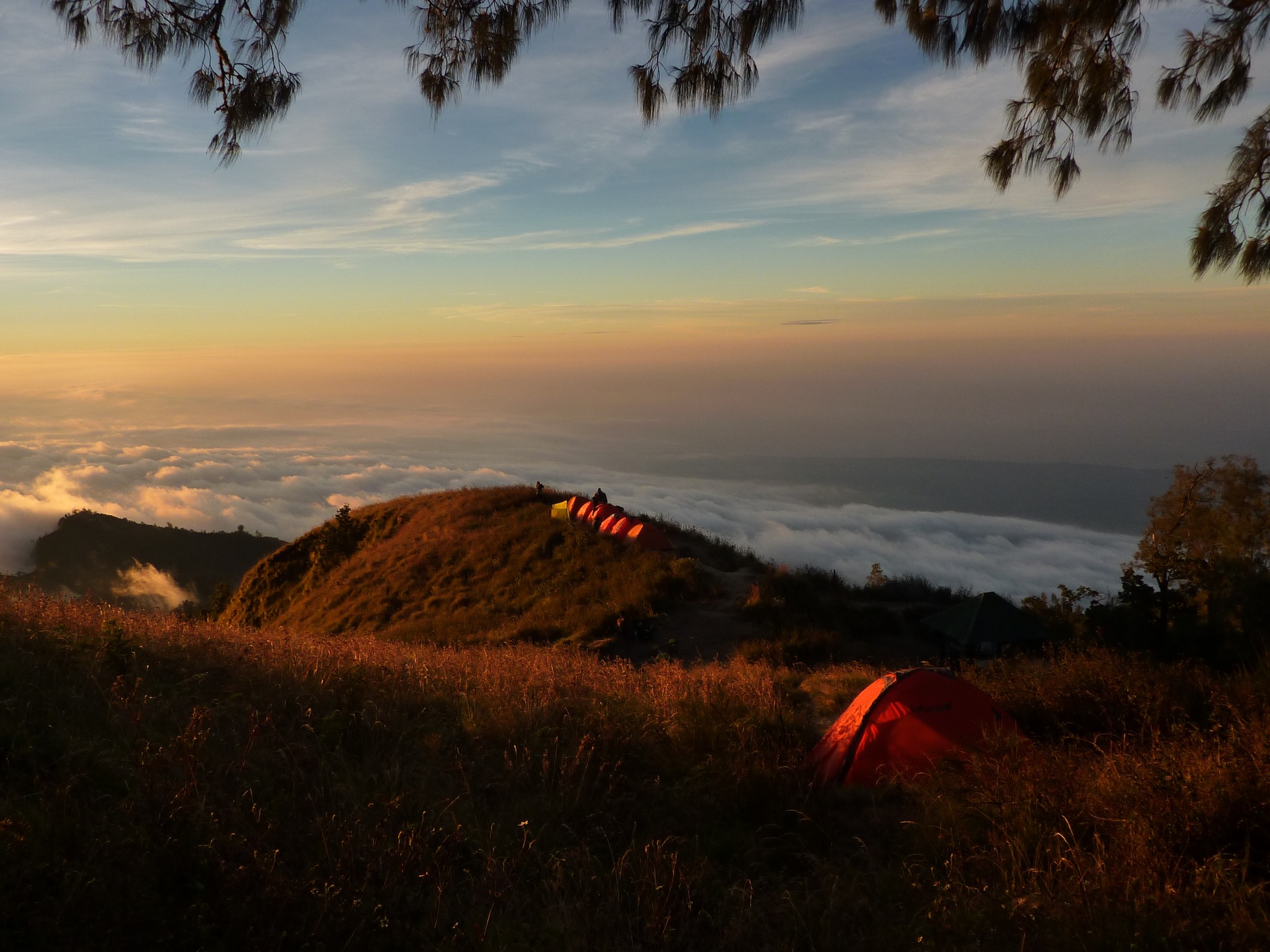 Free
Powerpoint template
BUSINESS FINANCING ROADSHOW
My journey is long and winding, i will will on keep on keep on the iway way far and wide.
www.freeppt7.com
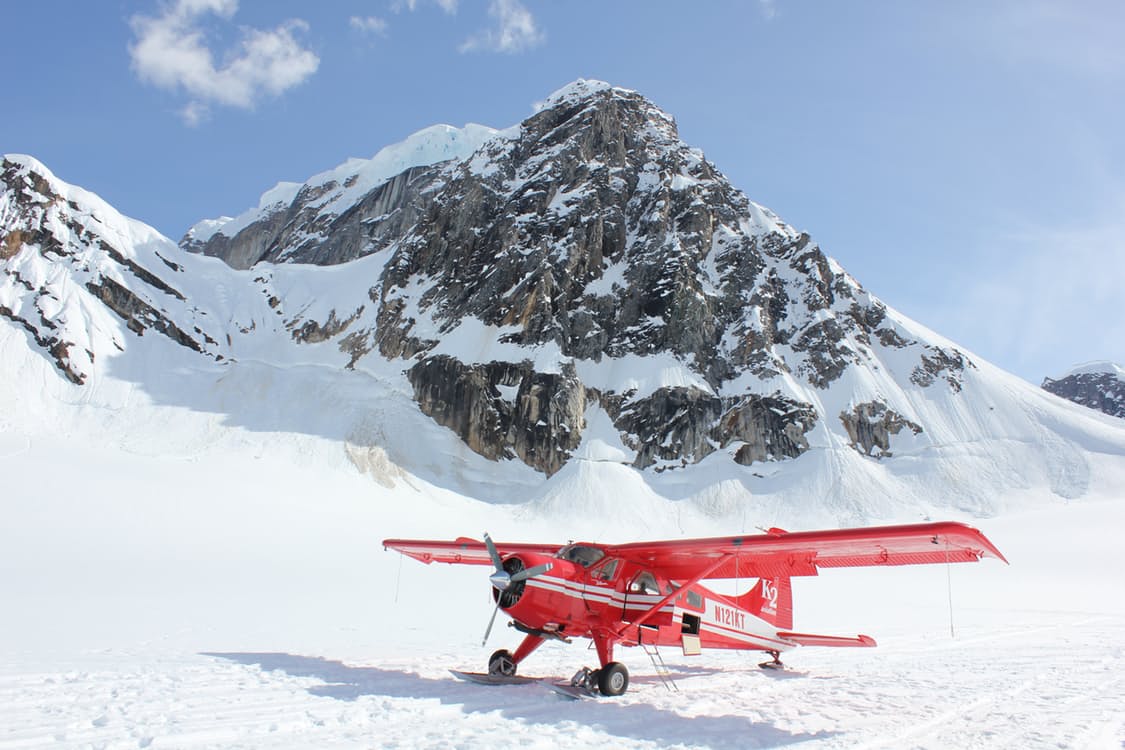 P1
About the company
03
CONTENTS
P2
Project introduction and analysis
08
P3
Project planning
13
P4
The company's future outlook
24
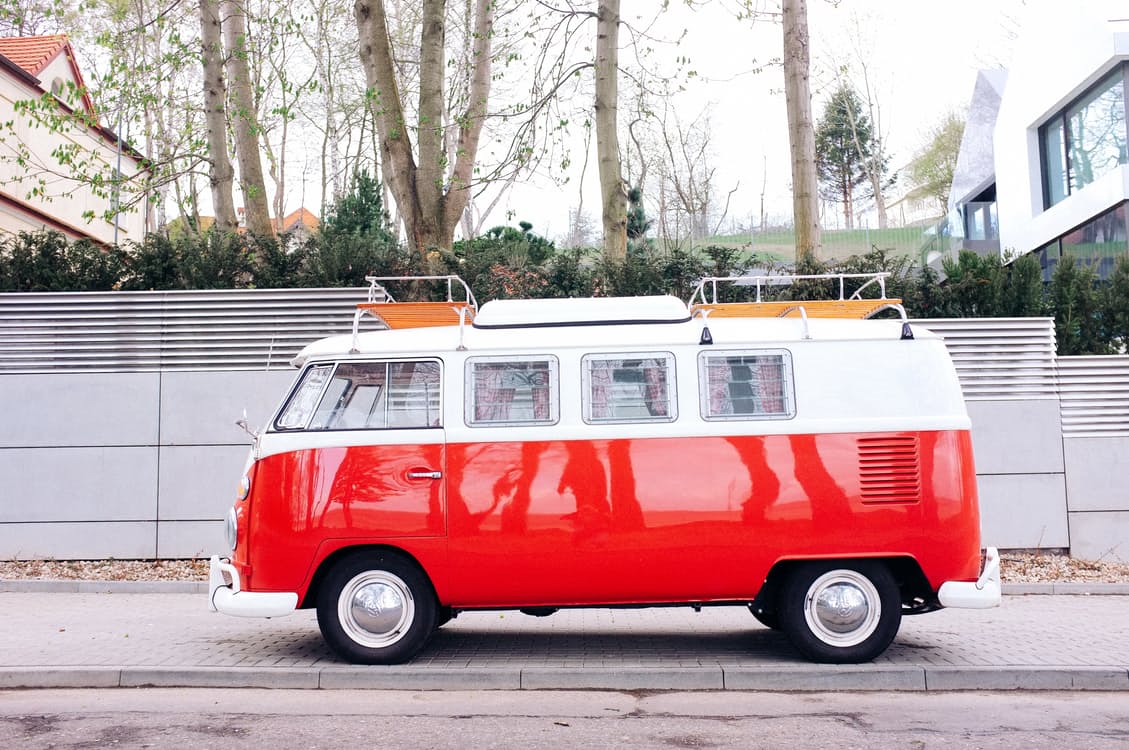 PART ONE
About the company
Please enter the text here, the language should be concise, the theme should be clear.
GET START
Corporate culture
Pursuit of the best user experience, strict specifications
Create
Quality
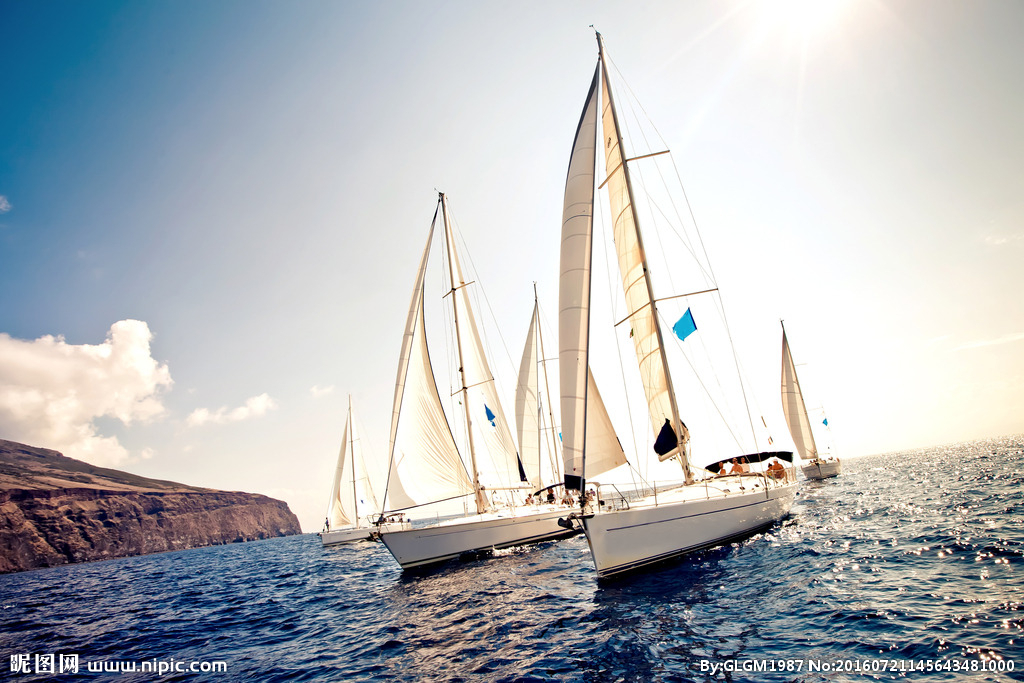 Unity
Please enter the text here, the language should be concise, the theme should be clear.
Fight
MORE
OUR CULTURE
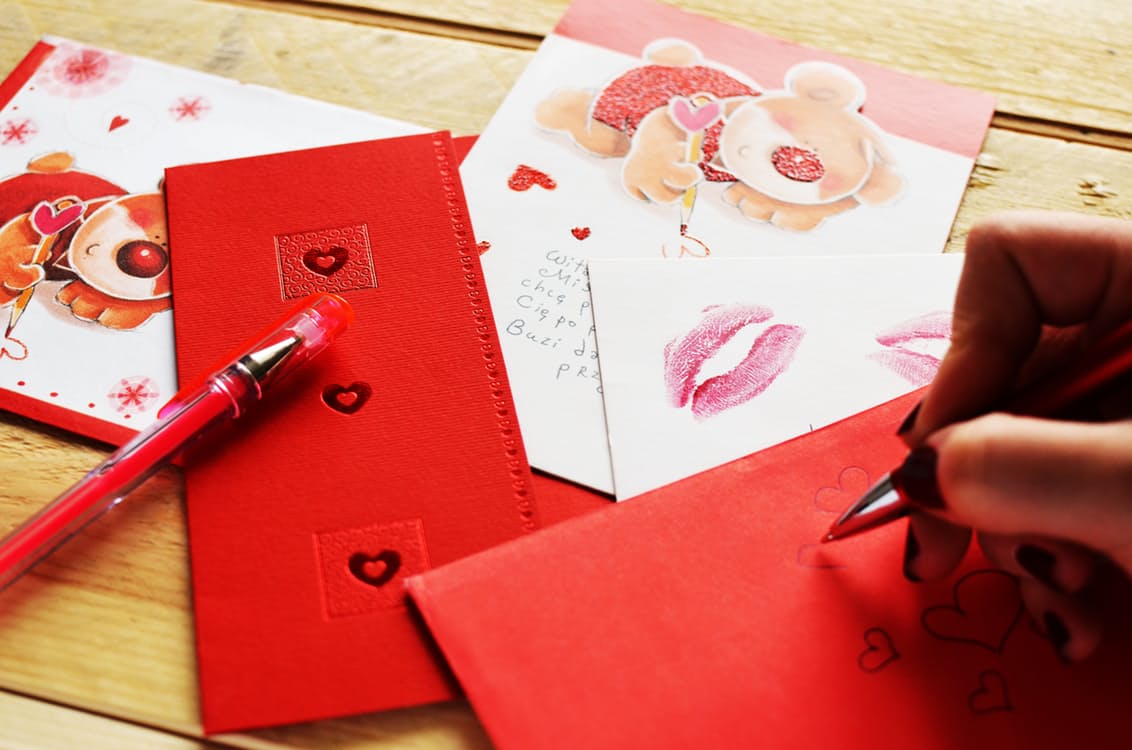 Company's products
OUR
SERVICES
Text title
Text title
Please enter the text here, the language should be concise, the theme should be clear.
Please enter the text here, the language should be concise, the theme should be clear.
Please enter the text here, the language should be concise, the theme should be clear.
Text title
Text title
Please enter the text here, the language should be concise, the theme should be clear.
Please enter the text here, the language should be concise, the theme should be clear.
Industry pain point
Usability
Users
Calls
Like it
1234
456
45K plus
100%
COMPANY INTRODUCTION
Please enter the text here, the language should be concise, the theme should be clear.
Financing needs
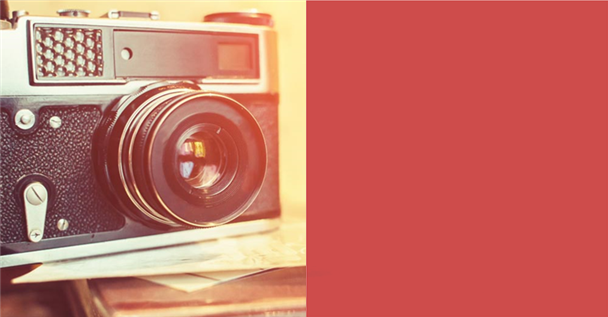 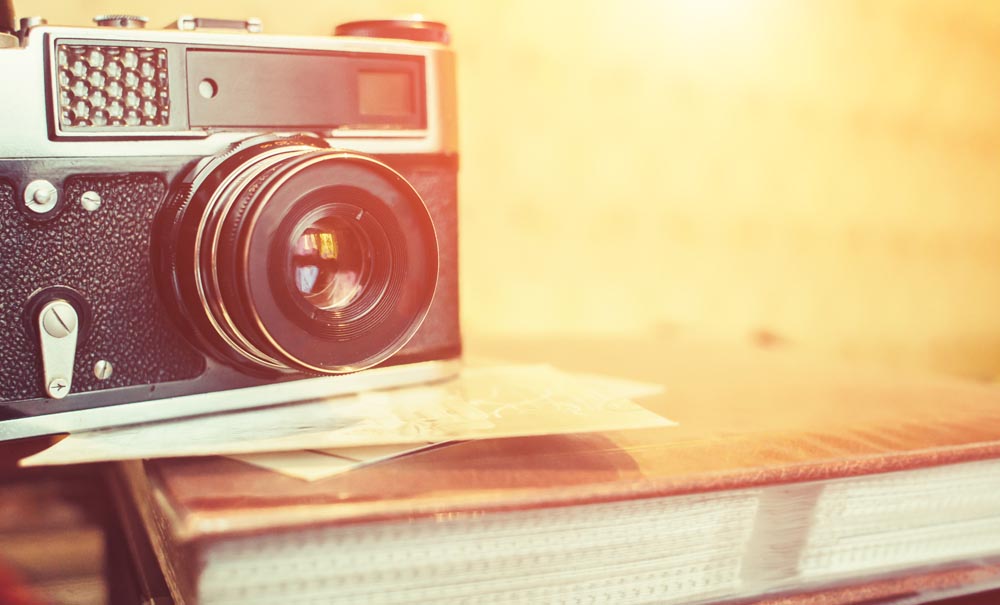 COMPANY
INTRODUCTION
Financing
1000W
Please enter the text here, the language should be concise, the theme should be clear.
MORE
Channel construction
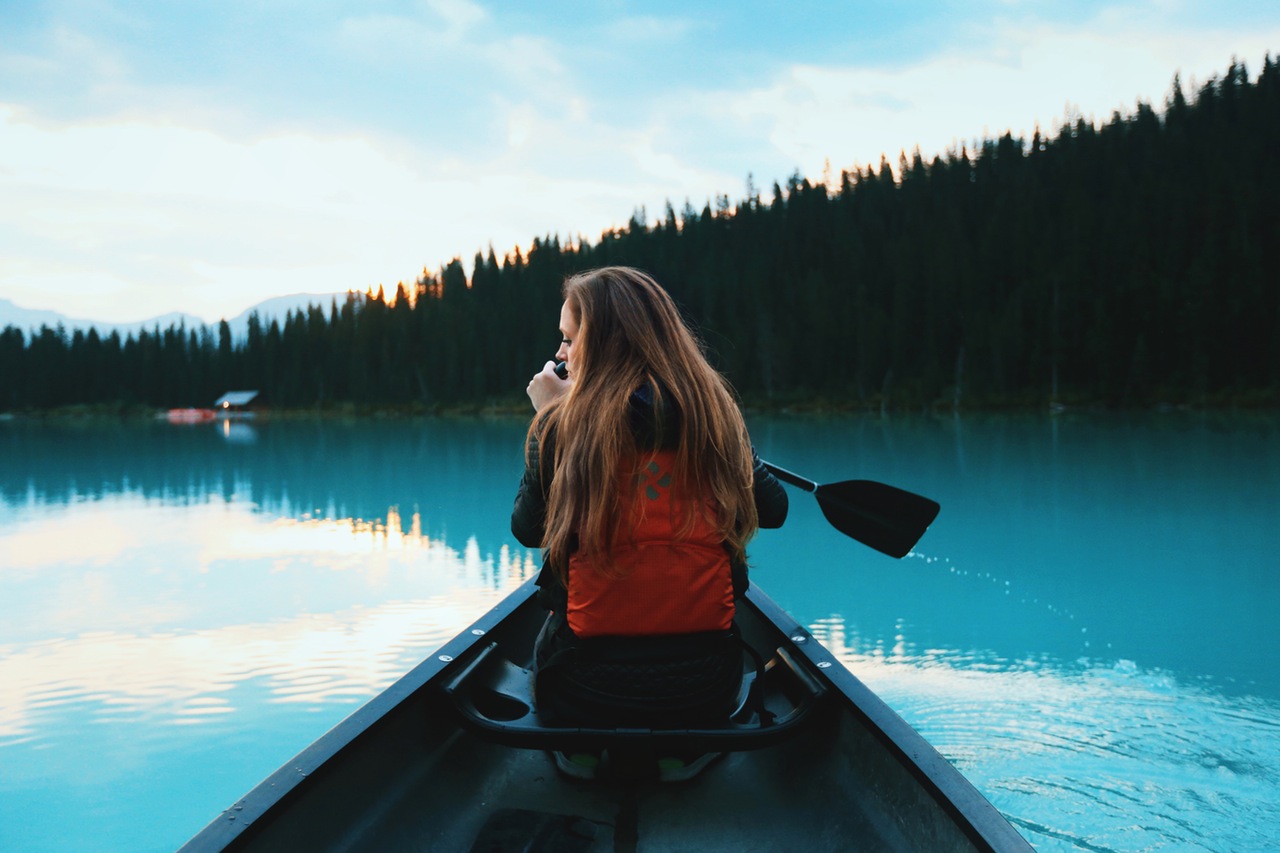 Text title
Text title
Please enter the text here, the language should be concise, the theme should be clear.
Please enter the text here, the language should be concise, the theme should be clear.
Text title
Text title
Please enter the text here, the language should be concise, the theme should be clear.
Please enter the text here, the language should be concise, the theme should be clear.
Product line planning
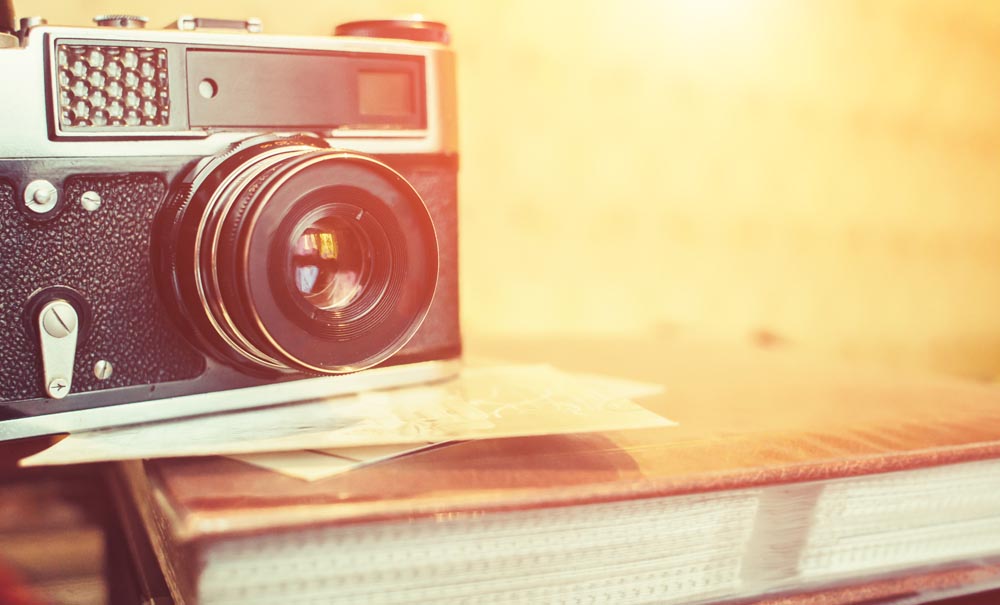 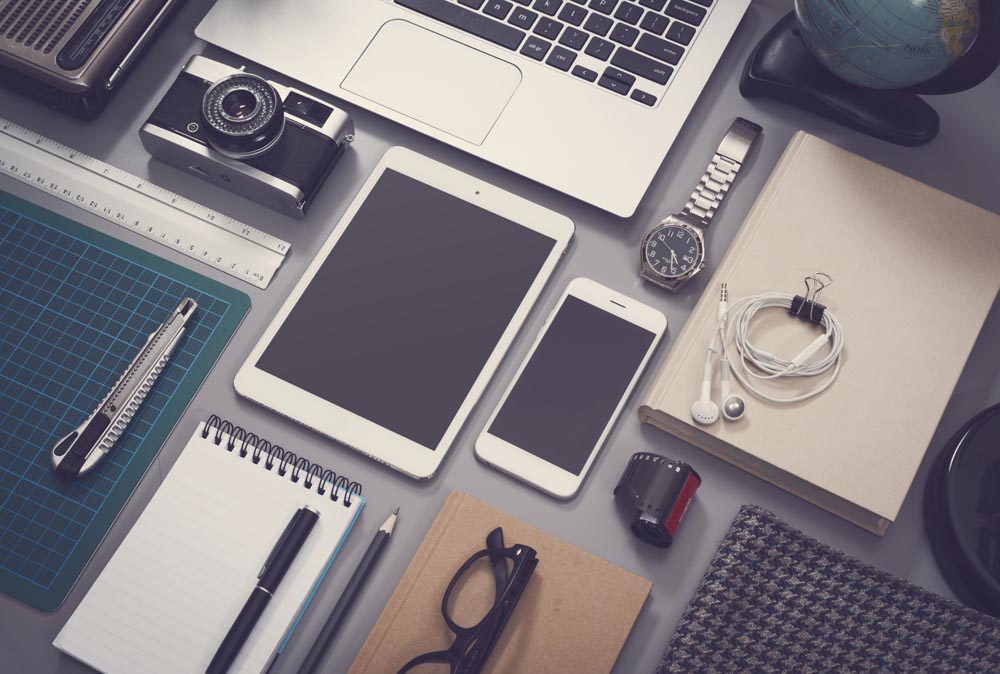 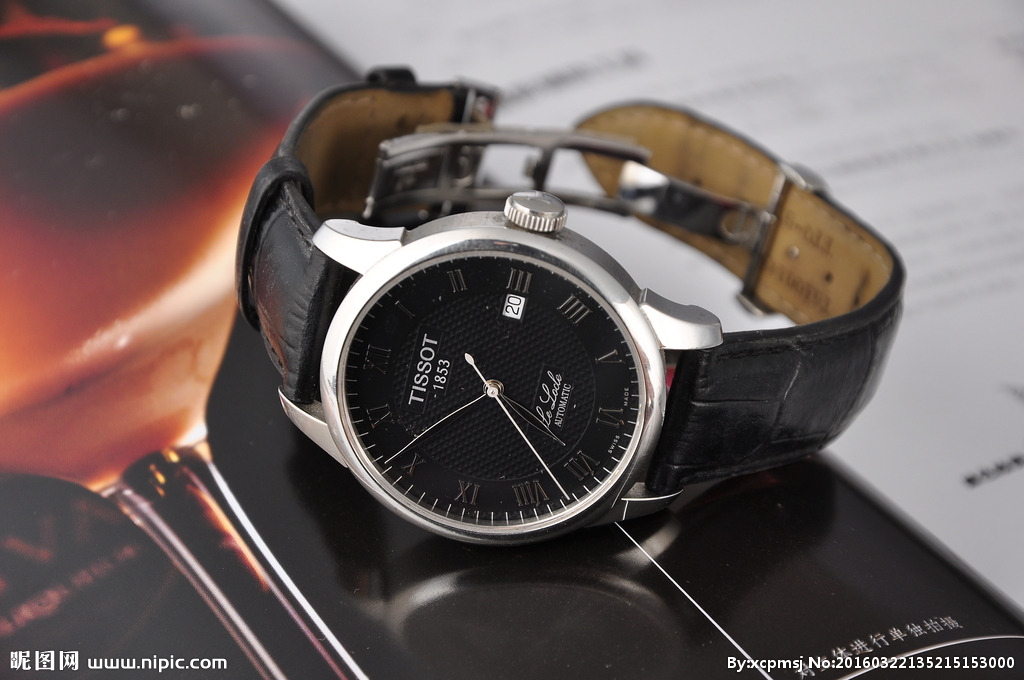 Gear division
10K
100 plus
50 plus
Please enter the text here, the language should be concise, the theme should be clear.
High-end products
Primary products
Intermediate products
Please enter the text here, the language should be concise, the theme should be clear.
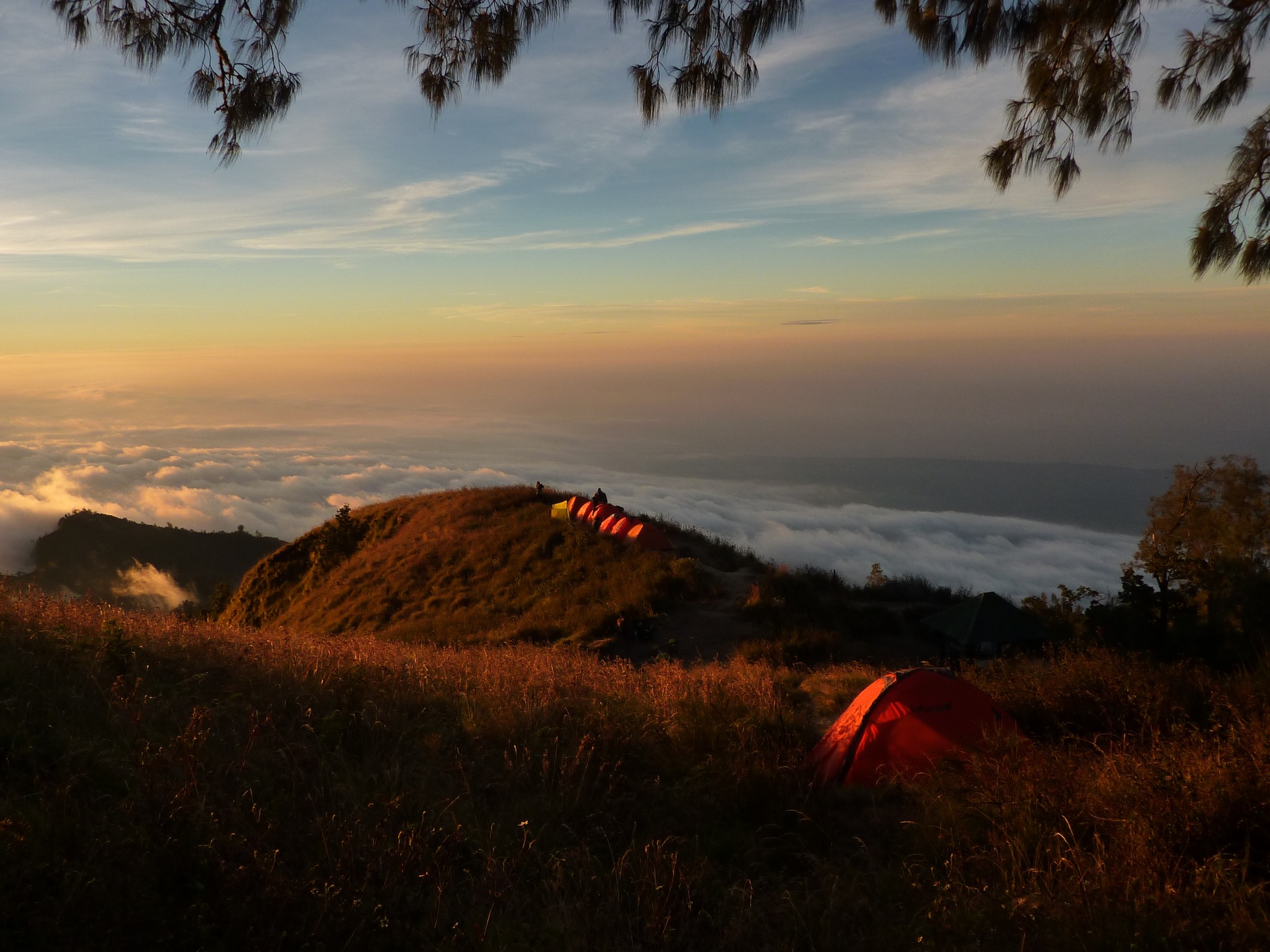 THANKS FOR WATCHING
My journey is long and winding, i will will on keep on keep on the iway way far and wide.
www.freeppt7.com